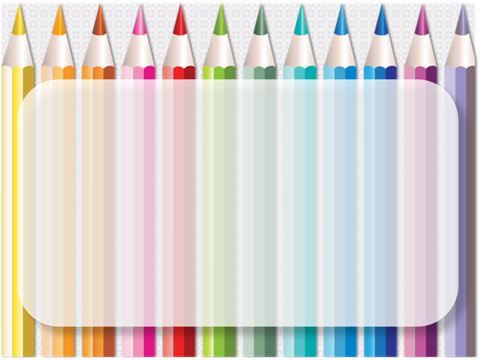 Мастер-класс
Детский дизайн
как средство развития инициативы, самостоятельности и творческих способностей дошкольников
Руководитель мастер-класса: 
Воспитатель ГДОУ ЯС «Искорка»
Утицкая Надежда Раильевна
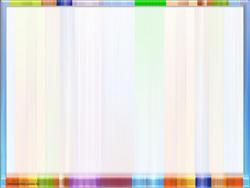 В соответствии с программой ДОУ «Страна детства»
 в области «Художественно-эстетическое развитие» основными задачами образовательной деятельности являются создание условий для:
-развития у детей интереса к эстетической стороне действительности;
-ознакомления с разными видами и жанрами искусства (словесного, музыкального, изобразительного), в т.ч. народного творчества;

-развития способностей к восприятию музыки, художественной литературы, фольклора;

- приобщения к разным видам художественно-эстетической деятельности, развития потребности в творческом самовыражении, инициативности и самостоятельности в воплощении художественного замысла.
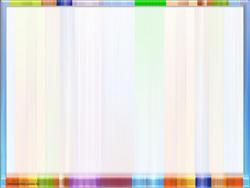 Дизайн(от англ. слова design — проект, чертёж, рисунок)
Детский дизайн – это современный особый вид художественной деятельности детей, объединяющий в себе различные виды творчества: рисование, лепка, аппликация, конструирование и художественный труд.
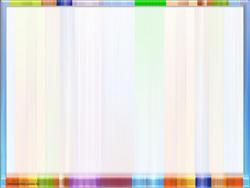 Цель:
создание условий для  развития 
творческого потенциала дошкольника
средствами дизайн- деятельности.
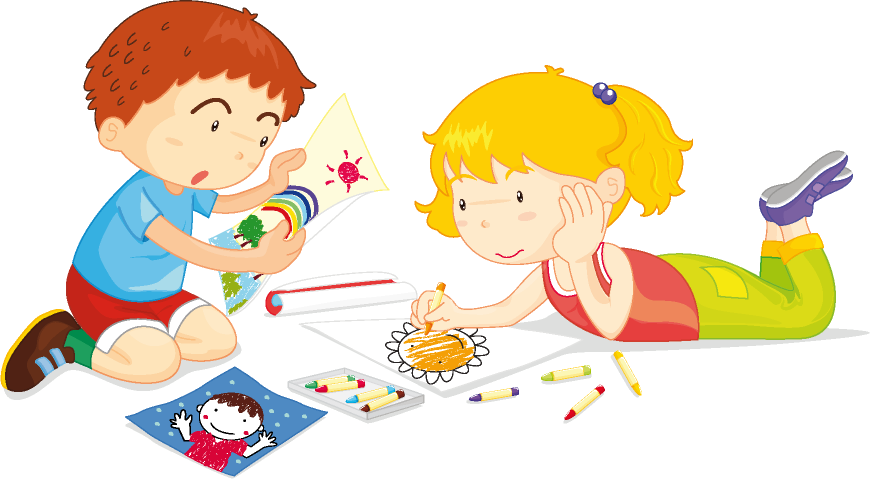 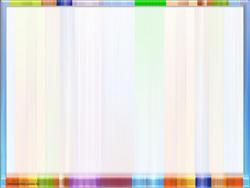 Задачи:
формировать интерес детей к эстетической стороне окружающей действительности;

развивать креативное мышление и творческие способности детей;

создавать возможности для творческого самовыражения: поддерживать инициативу, стремление к импровизации при самостоятельном воплощении ребенком художественных замыслов;

развивать любознательность и познавательную активность детей;



поддерживать сотворчество со сверстниками и взрослыми в дизайн-деятельности, используя результат творческой деятельности в быту, играх, декоре помещений и окружении.
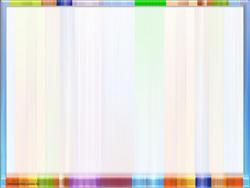 Направления детского дизайна:
«Аранжировка» - это развитие традиций детского рукоделия с ориентацией на украшение одежды и декор интерьера.


 «Дизайн одежды» - ознакомление с культурой одежды и некоторыми доступными детям способами создания рисунков-эскизов, фасонов и декоративной отделки платьев (костюмов).

«Декоративно-пространственный дизайн»- декоративное оформление облика здания и ландшафта.





.
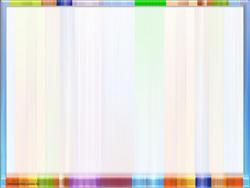 В результате, детский дизайн:
формирует у детей надежную ориентацию в окружающем их предметном мире; 
учит понимать, что красиво, а что нет, где какая-либо вещь будет уместной, а где, напротив, неприемлемой; 
помогает разобраться, как организовать свое предметное окружение, чтобы оно было комфортным, приятным, одухотворенным; 
удивляет своей непредсказуемостью.
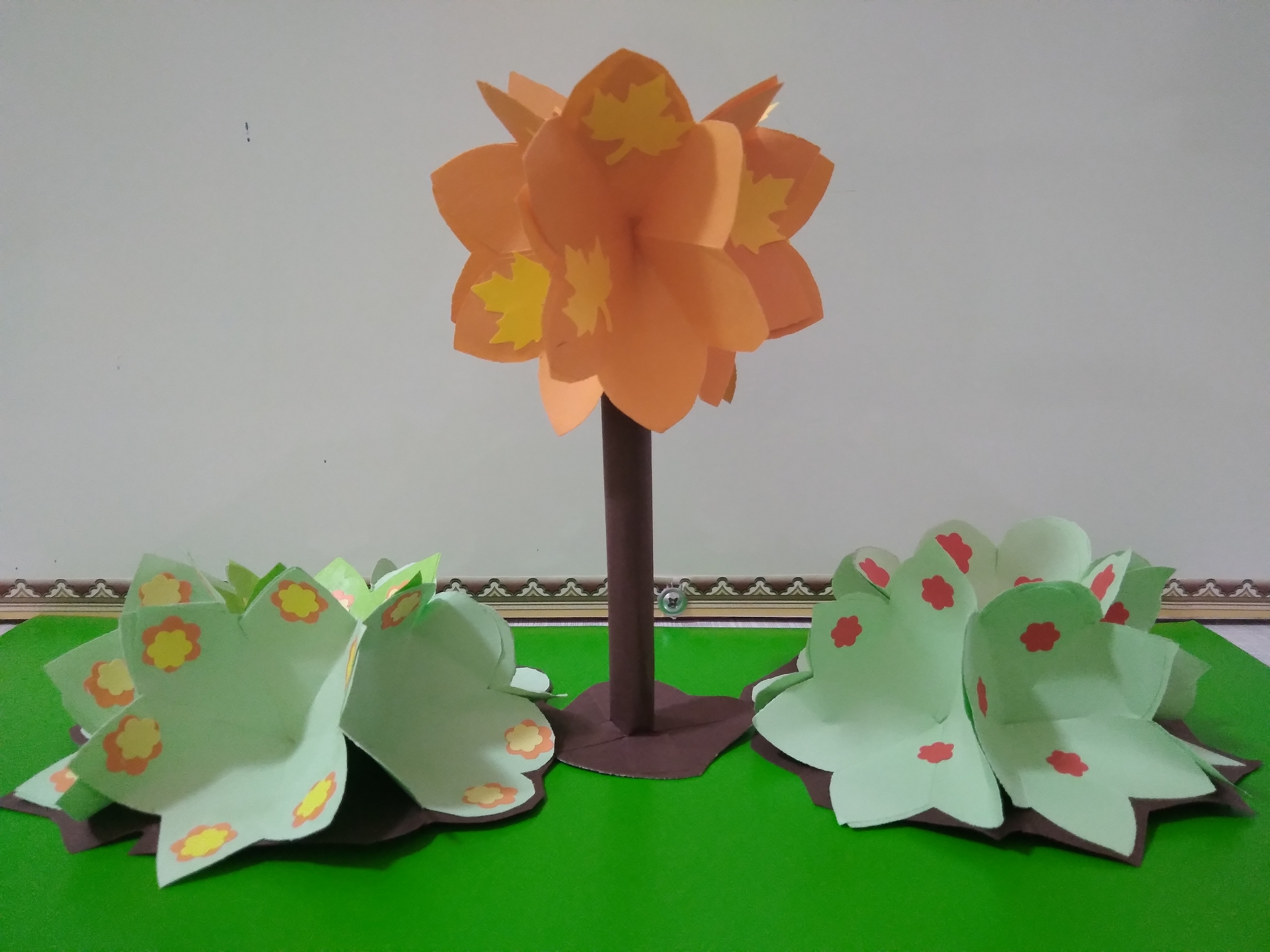 Мастер-класс:«Дизайнер ландшафта»
Для работы нам понадобится:
Складываем наши квадраты в треугольники три раза.
Вырезаем лепестки.
. Разворачиваем лепестки и получаем цветочки.
Один сегмент цветка отрезаем.
На крайний лепесток наносим клей и приклеиваем к нему другой крайний лепесток
. Складываем цветочки пополам и начинаем собирать букет. К первому цветку с правой и левой стороны приклеиваем заготовки, оставляя свободным центральный лепесток
. На три центральных лепестка накладываем одну заготовку.
От середины отмечаем влево и вправо по два лепестка и приклеиваем по одному цветку
. Последнюю заготовку приклеиваем на три центральных лепестка.
Разворачиваем, у нас получился «куст»
Приклеиваем «куст» к основе коричневого цвета
Декорируем «куст»
Используем поделку для декорирования
Мастер - класс в ДОУ
Мастер – класс в ДОУ
Мастер - класс в ДОУ
Спасибоза внимание !